Enrollment Steps
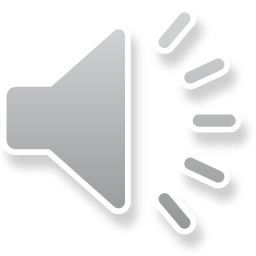 Module 2: Participation and Enrollment
[Speaker Notes: Welcome back to the EQIP curriculum! Today we will be focusing on the enrollment steps within the Episode Quality Improvement Program. If you would like more details regarding the enrollment process, please check out the remainder of the Participation and Enrollment module]
EQIP Enrollment
What is EQIP Enrollment? 
EQIP Enrollment is an opportunity for new and returning EQIP participants to enroll for the upcoming performance year 
How much time do I have to enroll? 
The enrollment period typically lasts eight weeks spanning from the beginning of July to the end of August
How can I enroll in EQIP?
New and existing entities will navigate to the EQIP Entity Portal to begin the enrollment process.
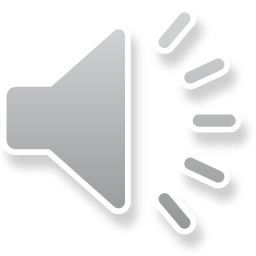 [Speaker Notes: Here are some frequently asked questions regarding the EQIP program. First what is EQIP enrollment? How much time do particpants have to enroll and how can you enroll in EQIP]
Enrollment for New Participants
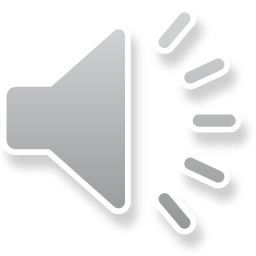 [Speaker Notes: Now that we have reviewed those questions, let go in depth and explain how new participants can enroll 

The first step for an interested participant is to email the EQIP team regarding your interest in joining the program. In this email it is helpful if you explain a bit about your practice and ask any questions you may have about the program!  If you are certain you would like to move forward with the EQIP program, in your email to the EQIP team please include a list of NPIs that plan to participate in the program within your entity. This list of NPIs will be used to share what episodes your entity may be eligible for.

The next step is to onboard with CRISP which is the designated health information exchange for Maryland. The EQIP team will connect you with the outreach team at CRISP so that you can onboard and move to the next step of EQIP enrollment 

Following onboarding to CRISP, you will then be able to gain access to the EQIP Entity Portal. This is where you will be able to complete the EQIP enrollment application.]
Enrollment for New Participants
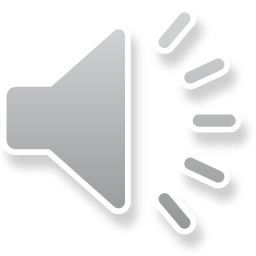 [Speaker Notes: Now that I am in the EEP portal, what should I do? 

As a new entity, enrollment MUST be started by a lead care partner. Any specialty physician can act in this role, however typically the lead physician at most practices prefer to act in this role. As lead care partner, you only have to start the entity, however the remainder of the application can be completed by the administrative proxy. An administrative proxy can be anyone and does not have to directly be participating in the program, this can be a practice or business manager. Please note that both the lead care partner and administrative proxy will be the only roles that can access the EEP Portal. 

The next step in the enrollment application is to upload the list of NPIs that will be participating and select the episodes that your entity is eligible for based on your entity’s baseline volume. Once you have completed the NPI list and selected your episodes, you can finalize and submit your enrollment application. Please note that once the application has been submitted, users will no longer be able to make changes, so please ensure all information is accurate.]
Enrollment for Returning Participants
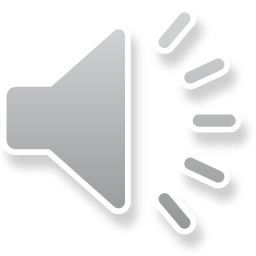 [Speaker Notes: Now we can discuss how returning participants can reenroll in the EQIP program. 

Just like new participants, returning participants can also request a bassline volume breakdown from the EQIP team. Prior to reenrolling, returning participants can email EQIP@crisphealth.org with a list of all participating NPIs to determine their eligibility. Once enrollment opens, the administrative proxy can access the EEP portal and review the entity. You will have the ability to make changes to your entity and can do so by adding or removing care partners, and selecting the episodes that your entity will be participating in for the upcoming performance year. Please ensure that once enrollment has been completed that all information is accurate because once the application is submitted, no changes can be made by users.]
How do I know what to enroll in?
The EQIP Team uses baseline data from a particular year to show interested entities what episodes they are eligible to participate in based on the volume the NPIs in their entity rendered in that particular year.
Volume represents the number of claims associated with a particular episode 
Historically the year has been 2019, however it is subject to change for performance years beyond 2026.
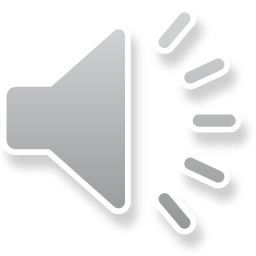 How do I know what to enroll in?
EXAMPLE: I am a physician at a physical therapy clinic that focuses on pain management. I would like to enroll in any episodes related to physical therapy. Here are the NPIs I will be participating with
1166458232
1546098734
1132560345
1734112890
1992345769

The EQIP Team will run your baseline data and provide you with your entity’s baseline volume. This will show you which episodes you can enroll in based on the volume that the five NPIs provided above had in the baseline year.
During enrollment, you will select the episodes that your entity is eligible for based on your entity’s baseline volume
You can only enroll in episodes that your entity is  eligible for, however this requirement maximizes the likelihood of your entity being successful in the EQIP program!
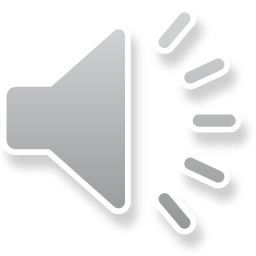 Want to Learn More?
Visit the full EQIP Curriculum to explore comprehensive learning modules and deepen your understanding of Maryland’s Episode Quality Improvement Program (EQIP).
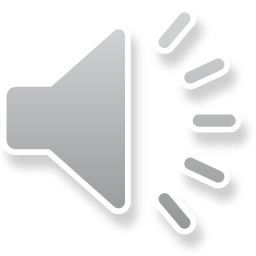 [Speaker Notes: We hope this video helped you understand the EQIP enrollment process a bit more! And if you want to learn more about EQIP, visit the full EQIP curriculum to explore comprehensive learning modules to deepen your understanding of Marylands Episode Quality improvement program.]